Pave Your Path Back: Core Systems & Practices for 2021-2022
Summer Institute 2021
Via Zoom
Introduce yourself in the chat and name your favorite summer activity
Megan Gruis
Email: pbis.megan@gmail.com
mrip Coaching & evaluation Coordinator
Laketown PBIS Team Parent Rep & PTO
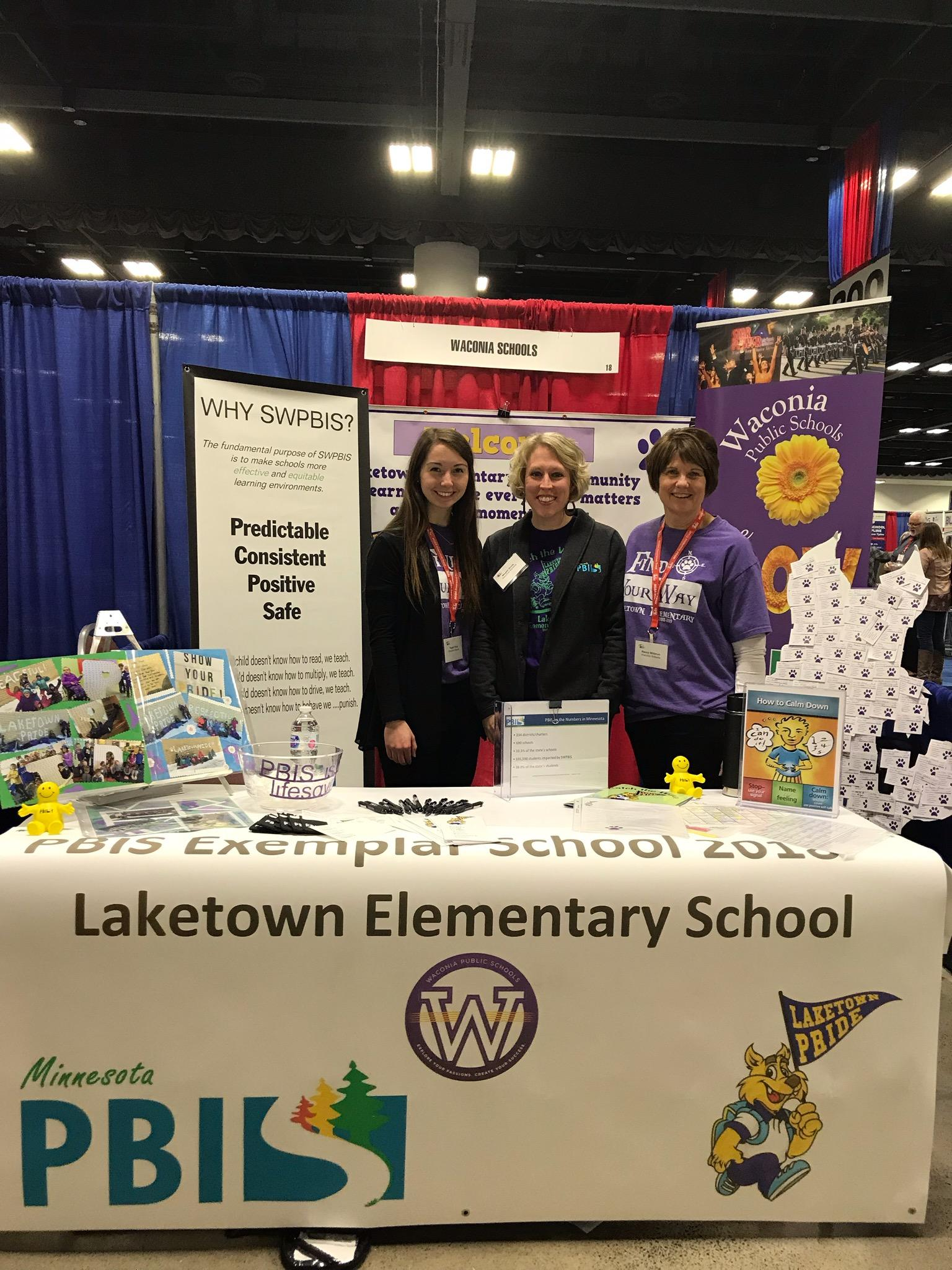 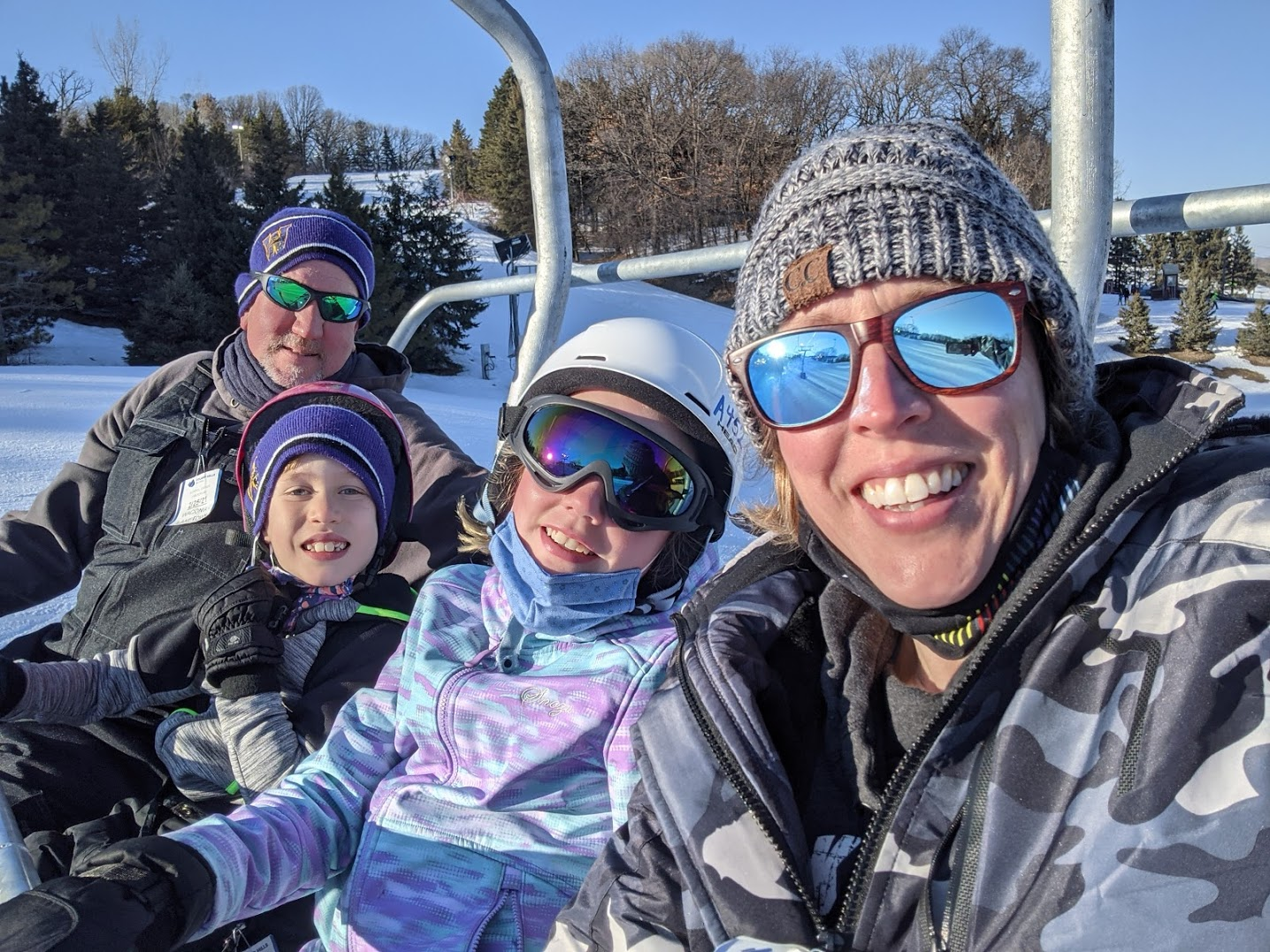 TRAINER STATS: @Coach Gruis
Years implementing PBIS in any form: 13
Years training/coaching cohorts: 9
Area of expertise or favorite part of PBIS: supporting teams, coaches & Districts to enhance implementation, specifically Tier 2, SEL & whole child work
Interesting fact: i have been on a run streak since april 1st, 2020
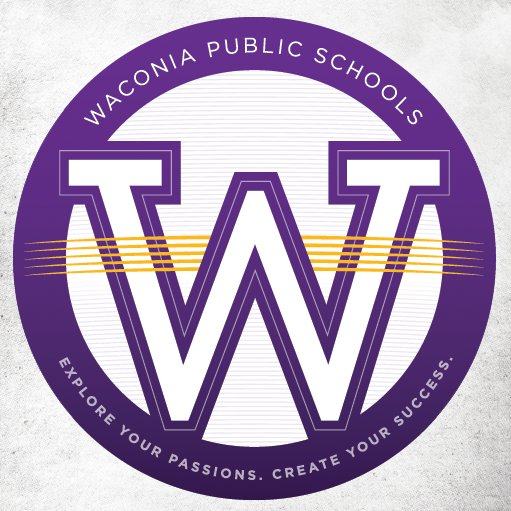 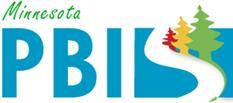 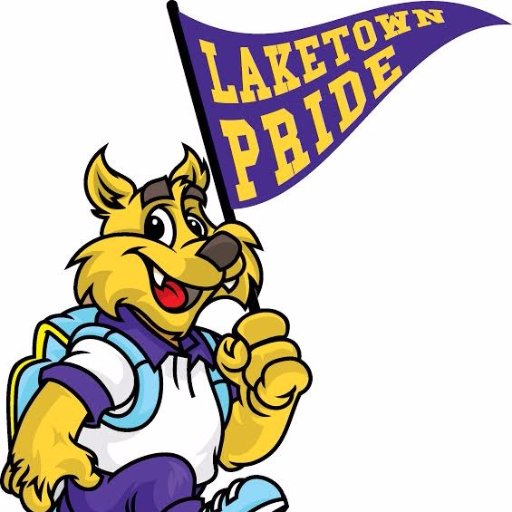 District #110                  cohort 4 & 12
[Speaker Notes: PLEASE DO NOT ALTER SLIDES OTHER THAN YOUR OWN.]
Erin Heine Engness
PBIS Coordinator North Region
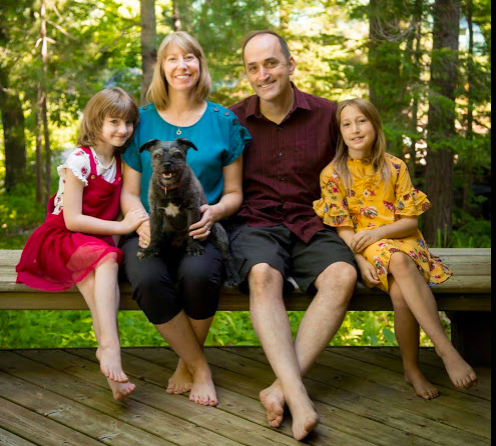 Stats
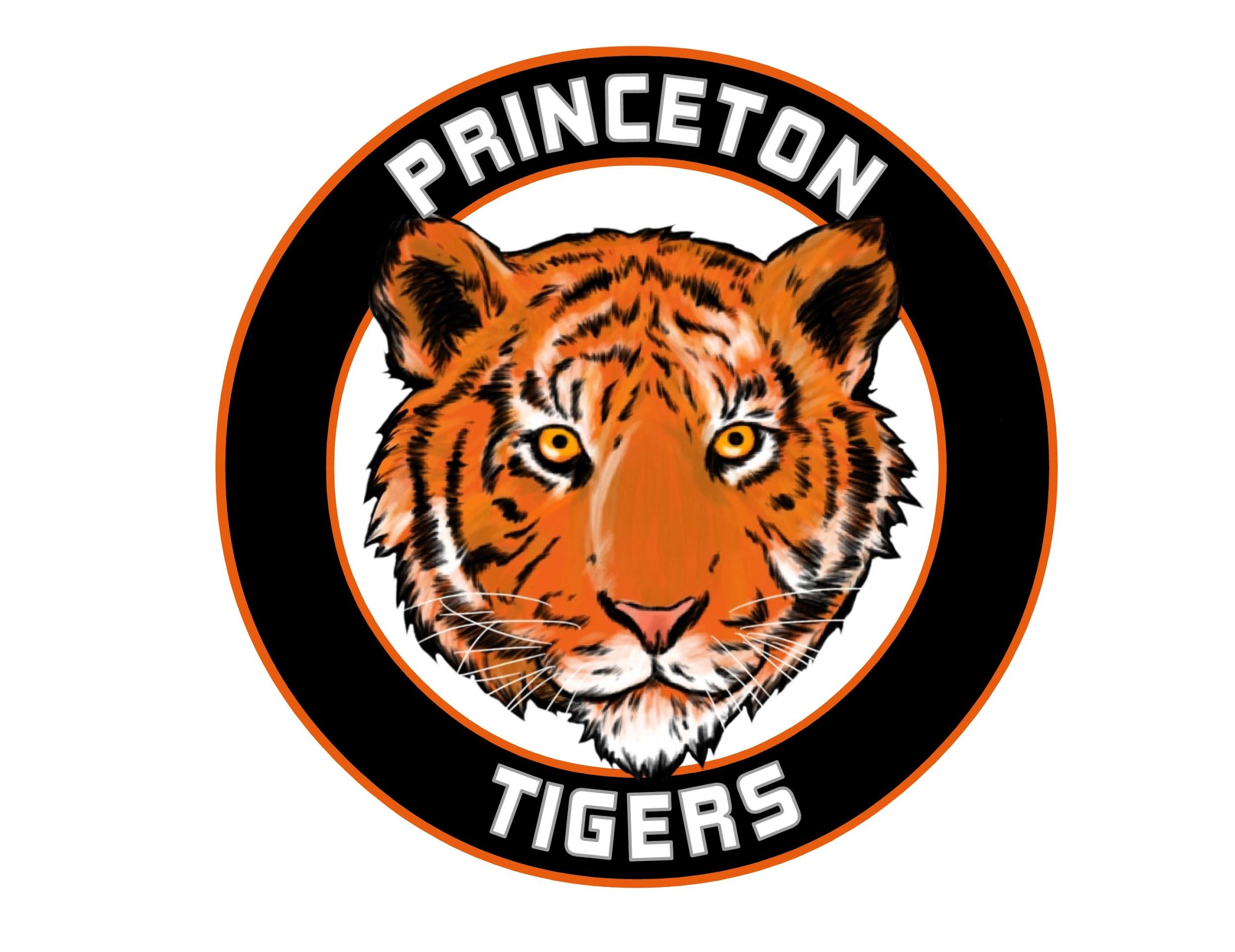 Elementary Teacher 10 years
Cohort 1 Team
District Coach 6 years PreK-12
Trainer 5 years
Regional Coordinator
Minnesota Reading Corps Master Coach
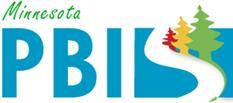 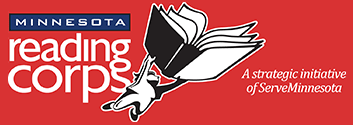 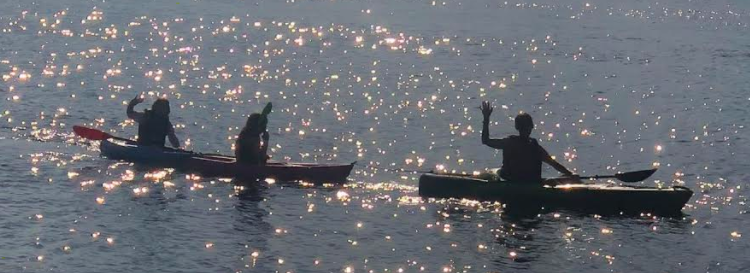 Interesting facts: 
*National winner for DECA - Fashion Merchandising
*3 of our cats are named after Star Wars characters
*Bought a new to me car and have only put 3,000 miles on it 4 months.
[Speaker Notes: PLEASE DO NOT ALTER SLIDES OTHER THAN YOUR OWN.]
We encourage participation by:
More Ways...
Share your reactions and participate in polls!
Unmute your Microphone
Please share your ideas and ask your questions. Unmute microphone to participate!
Turn on your Video
If you are comfortable share your video during the coach meeting. This helps this meeting feel more personal.
Add your questions in Chat
Please share your questions or comments in the chat box. We are here to support you.
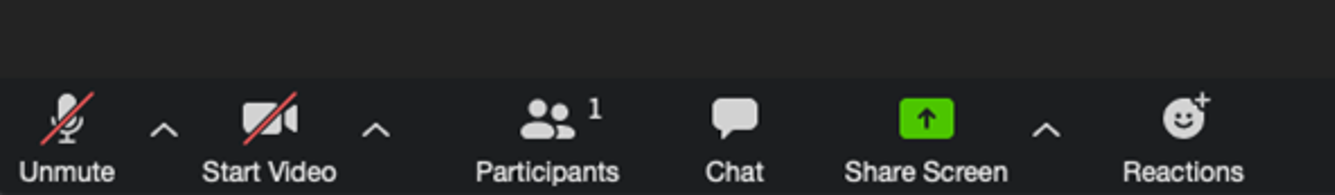 Polls/Questions
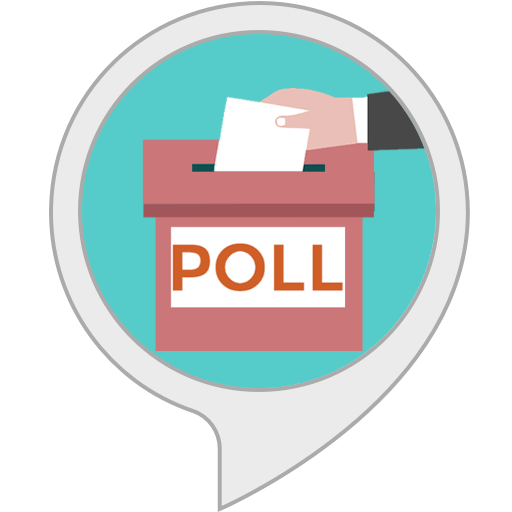 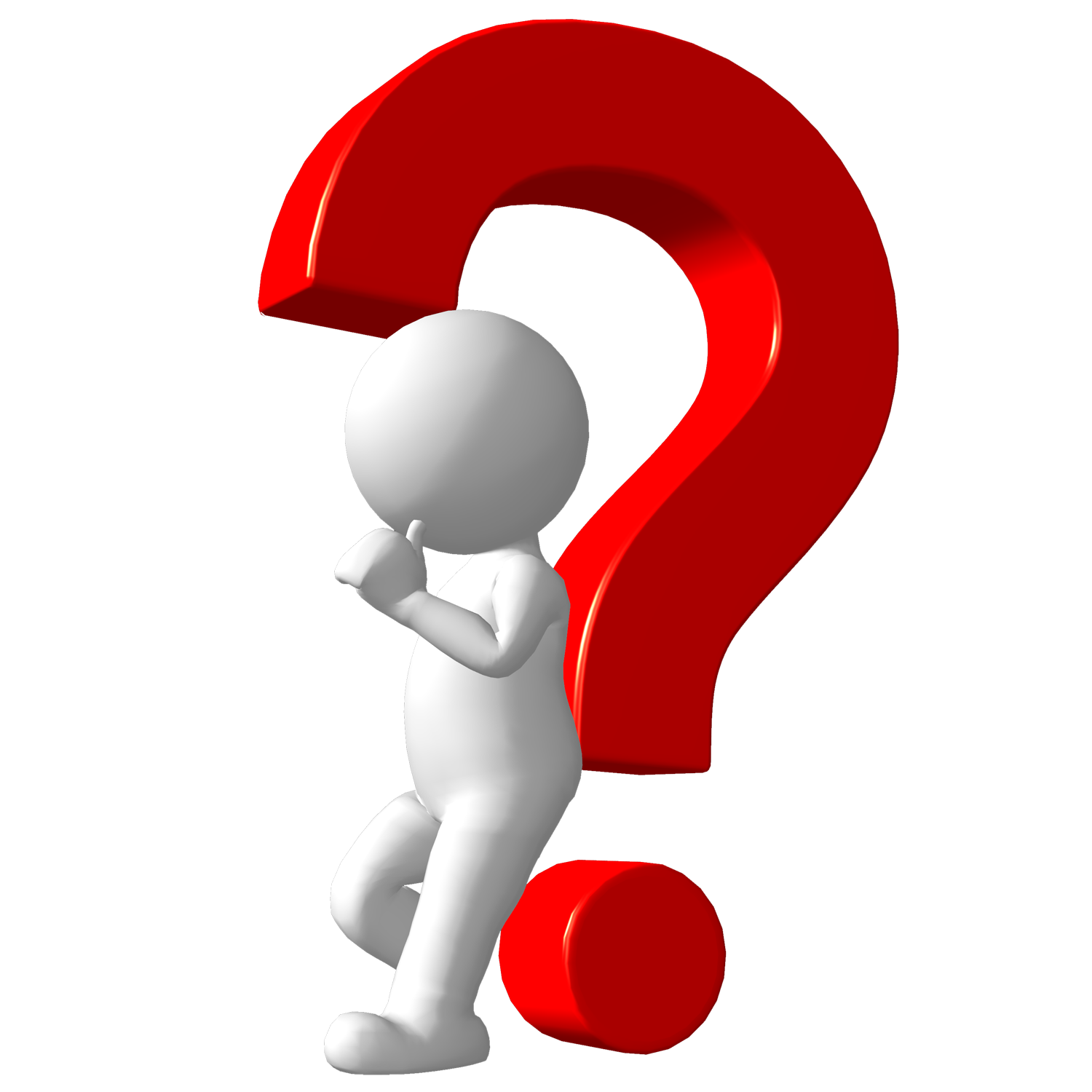 [Speaker Notes: What’s your role at your school site?
Teacher
Special Ed Teacher
Paraprofessional
Student Support Worker(Social Worker, Counselor, Psych, etc)
Administrator
Other - list in chat

What is your role/responsibility on your PBIS team?
Admin Rep
PBIS Coach
Data Analyst
Note Taker/Communicator
Facilitator
Team Member

When did your school go through PBIS Training?
Within the last 3 years
More than 3 years ago
We are a PBIS DIY school
I have no idea!]
Session Goals
Reflect on the school year and how to start next school year

Ground the big picture of PBIS into manageable core systems and practices for 2021-2022

Provide resources to guide the work
Consider where you are with PBIS Implementation
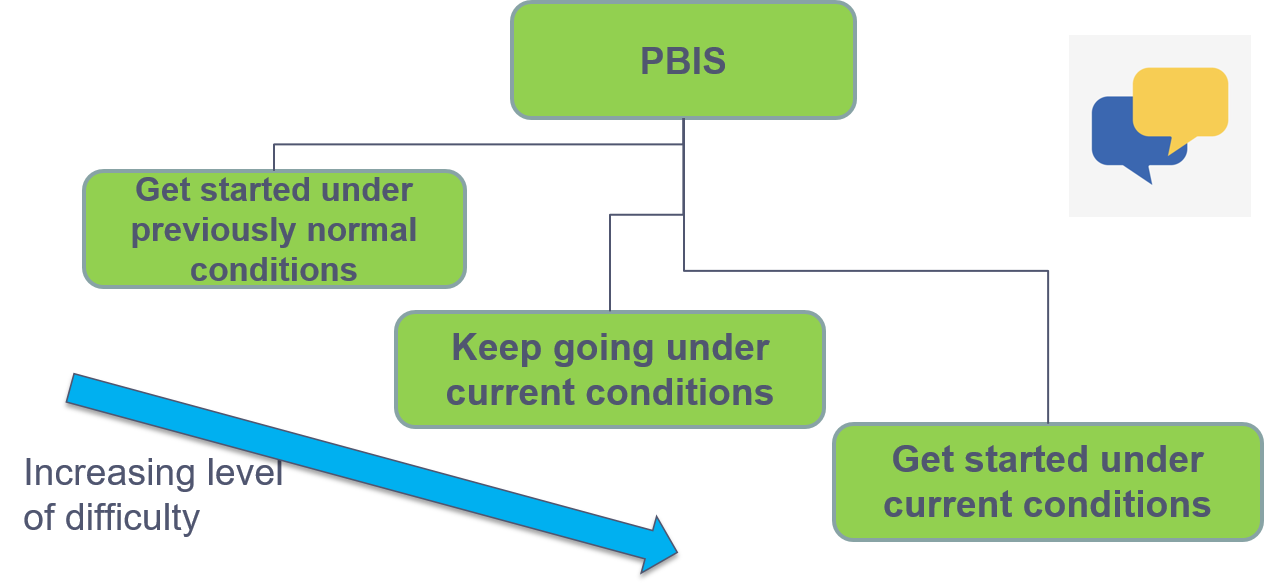 Consider Your Options
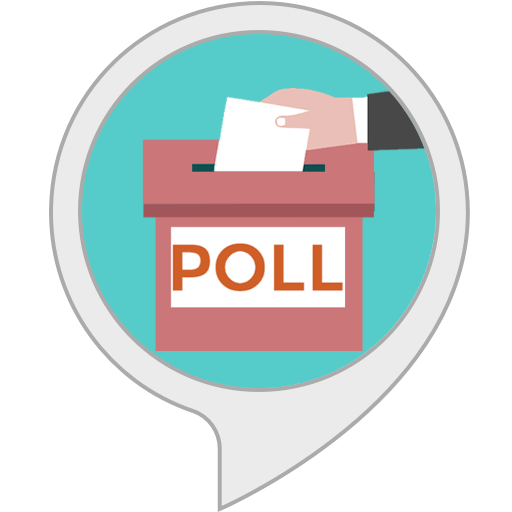 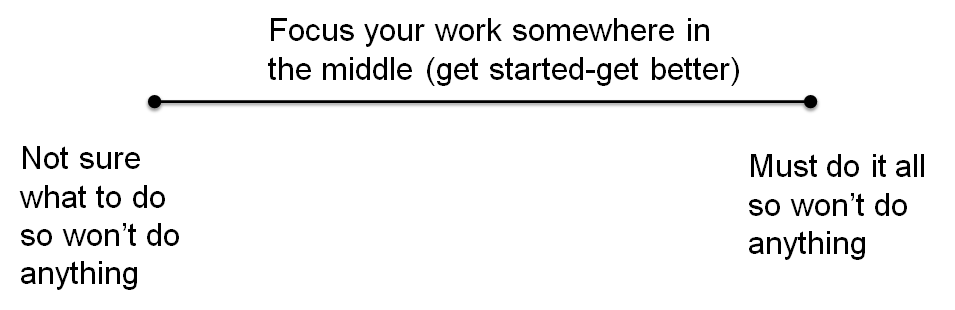 [Speaker Notes: Poll - 
If you get stuck with your implementation, what usually is the cause?  If other, note reason in the chat.

Not sure what to do so won’t do anything
Must do it all so won’t do anything
Other]
Grounding Ourselves - Article
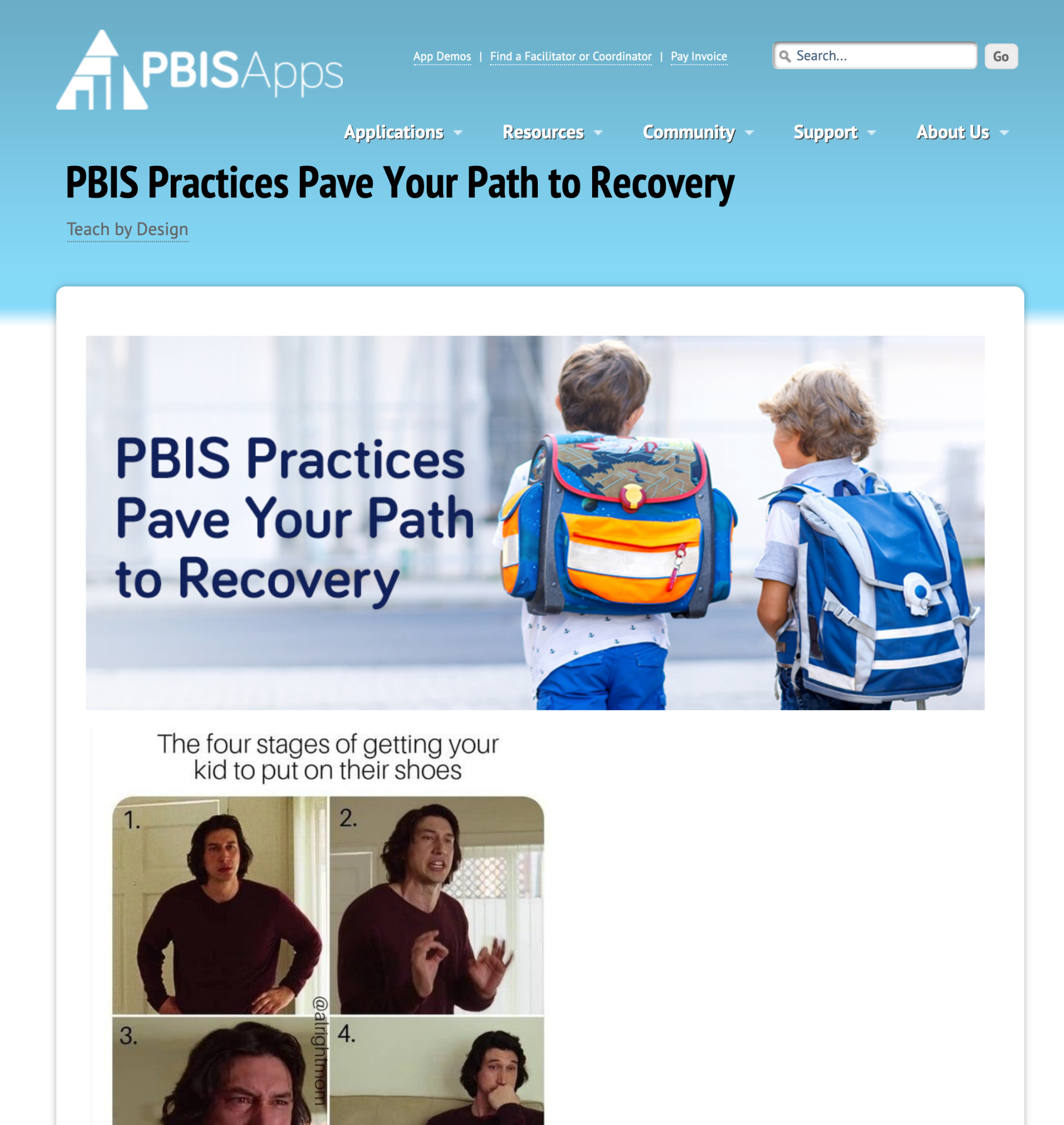 Read the Article:

PBIS Practices Pave Your Path to Recovery
[Speaker Notes: https://www.pbisapps.org/community/Pages/PBIS-Practices-Pave-Your-Path-to-Recovery.aspx]
Crisis Response Stages
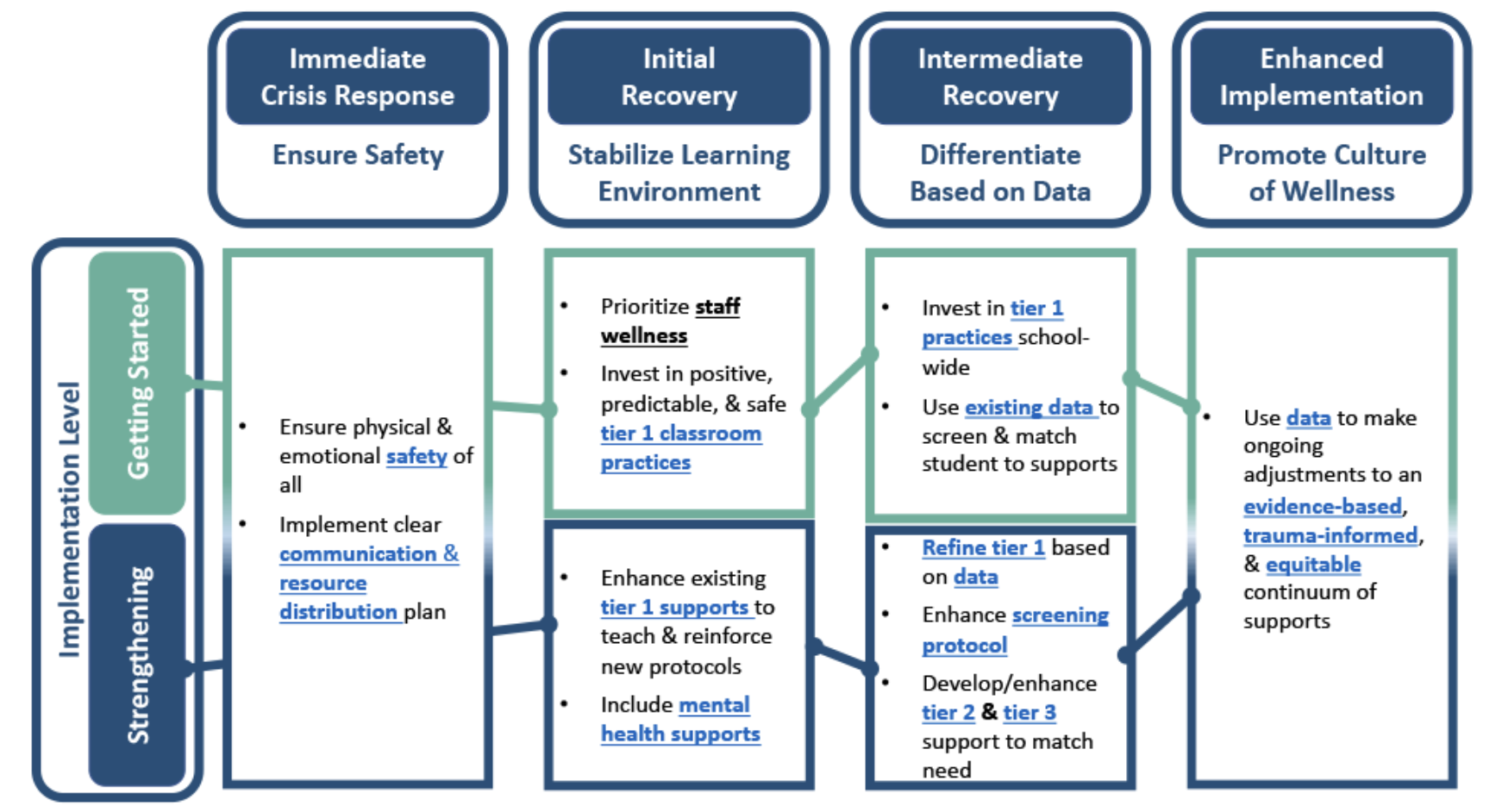 [Speaker Notes: Launch the poll, we will know when they are done when the poll is 100% complete.

Poll Q: What crisis response stage are you currently in? After responding, place a take-away from the article in the chat. 
Answer 1: Immediate Crisis Response
Answer 2: Initial Recovery
Answer 3: Intermediate Recovery
Answer 4: Enhanced Implementation]
Grounding Ourselves - Reflect
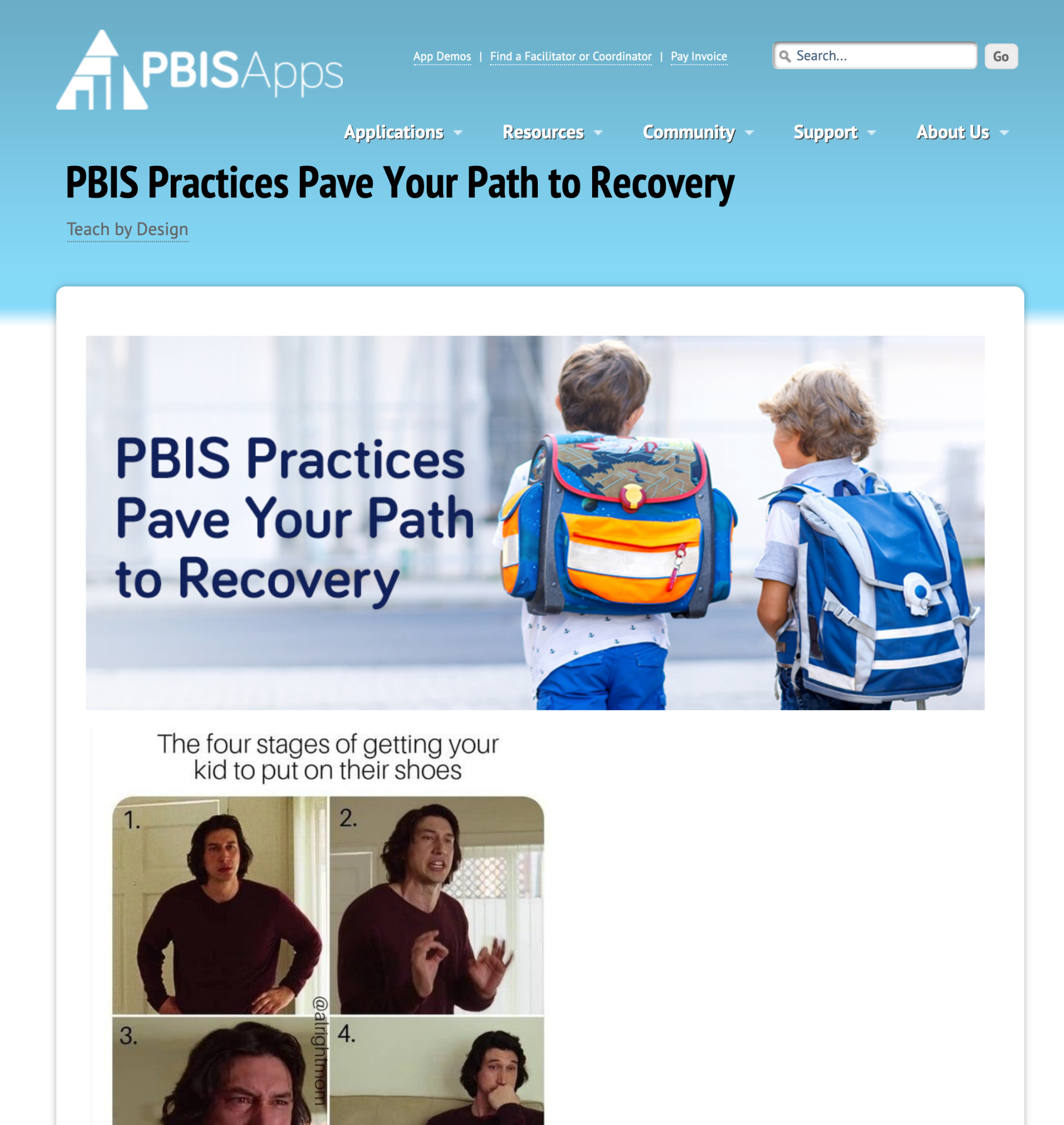 Reflect:

When you look back over the things you did to make this year work, what was more successful than you thought it would be?
Priorities Moving Forward!
“Be adamant about the core PBIS features, be flexible about the rest.” -Rob Horner
12
Positive and Effective Environments
Teaching behavior exp­­ectations in all situations
Acknowledge and provide specific praise for following expectations
Respond to behavior systematically
Use data for continuous improvement
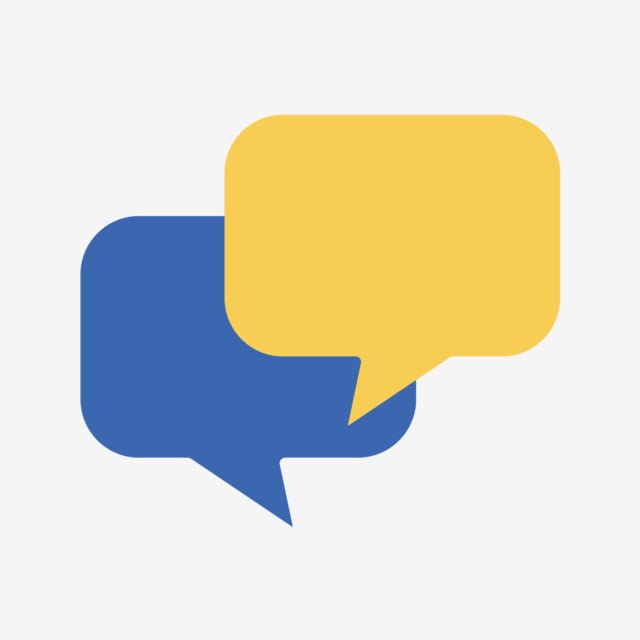 From these 4 basics, what do you know you need to focus on the most for next year? How do you know?
[Speaker Notes: teaching expectations, feedback, response to behavior, using data]
Reminder!
There is no successful implementation without a designated TEAM!!!
Teaming Resource
This work is dependent upon a well functioning team that:
Has solid membership, roles & responsibilities
Meets regularly
Owns the work as a team vs an individual leading the team
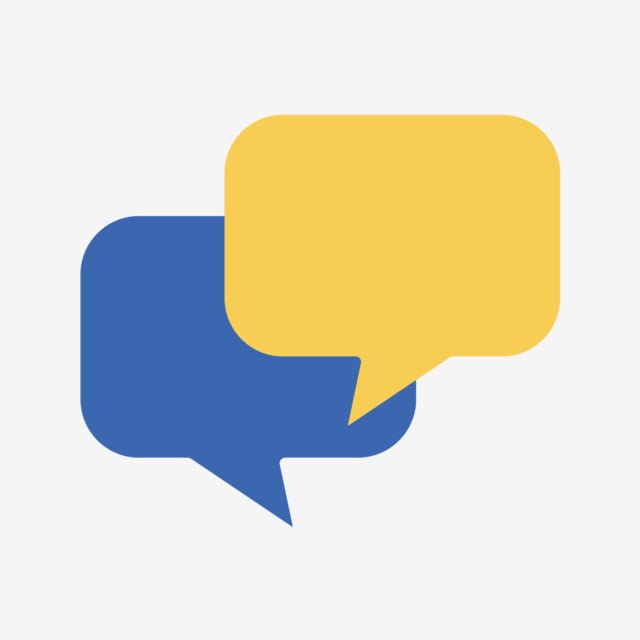 Will you have new team members for next year?  How are you planning to address this?
[Speaker Notes: teaching expectations, feedback, response to behavior, using data]
1. Directly Teach Behavior Expectations
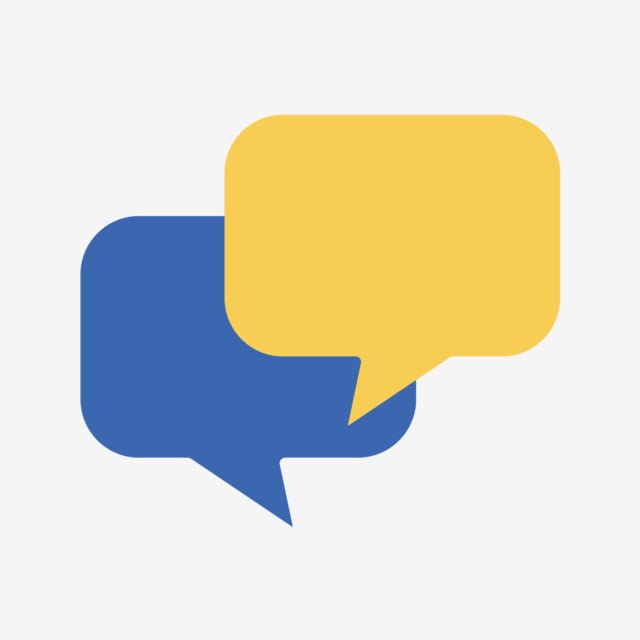 Teaching plans for behavior expectations are in place
Educators actively teach expectations in current context 
Adapt your teaching matrix as needed
Include new procedures 
Include district and site-based expectations so everyone can be clear (staff & students)
Consider your stakeholders of staff, students, families
List some “COVID safe” expectations & ways of teaching  the strategies you may need to continue.
2. Acknowledge & Specific Praise
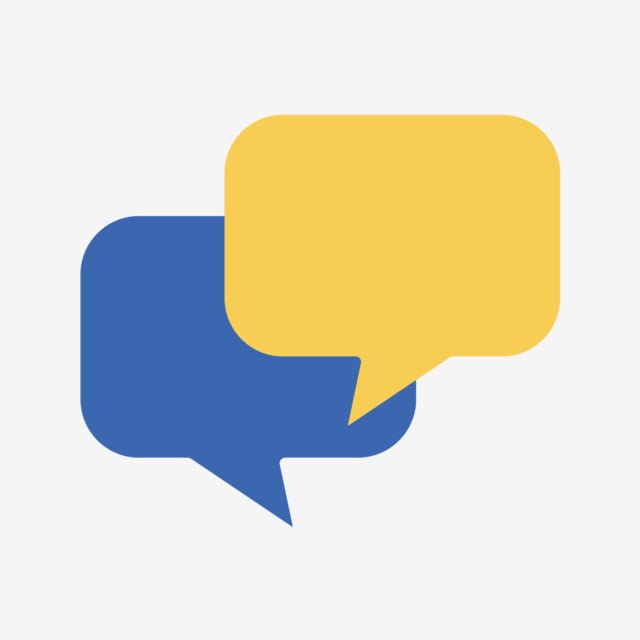 Staff have tools to implement praise

Staff are reminded of 5:1 ratio

Re-teach/Remind on Behavior Specific Praise
Contingent, specific, and sincere recognition of a specific behavior exhibited     by the student
What has worked to remind staff to praise specific behaviors?
[Speaker Notes: https://drive.google.com/file/d/10w4FHt5K4gENZkL2J8o5HJXhfq8f03av/view]
3. Respond to Behavior
Go back to behavior definitions and refine as needed
Continue to document behaviors, although it may look different
Continue to use your flowchart
Add in practical responses
Continuum of Response to Behavior
Restorative Practices
SEL Language
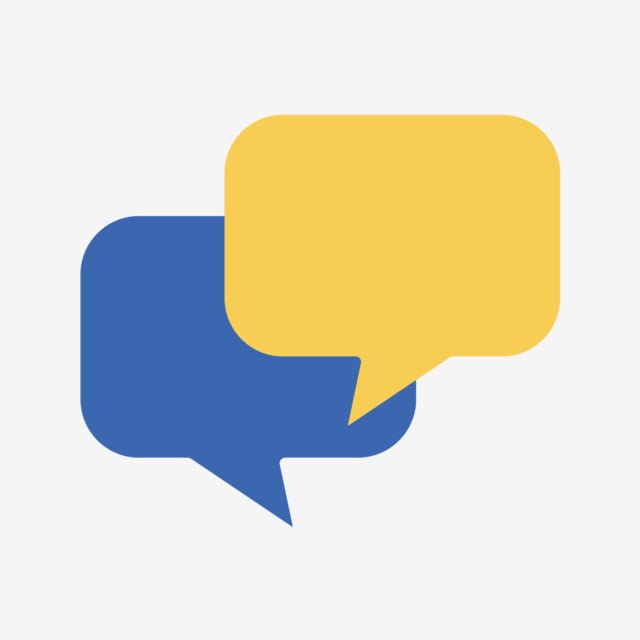 What practices do you that can be embedded into your responses to behavior? Give examples of what has/has not worked.
[Speaker Notes: https://drive.google.com/file/d/10w4FHt5K4gENZkL2J8o5HJXhfq8f03av/view]
4. Use Data
Continue to collect outcome data where/when you can
Office Referrals
Attendance, Health Office, Student Supports, etc.
Allow opportunity for perception data
Students/Families
Think about new data 
Engagement data
Coping Skills/SEL data
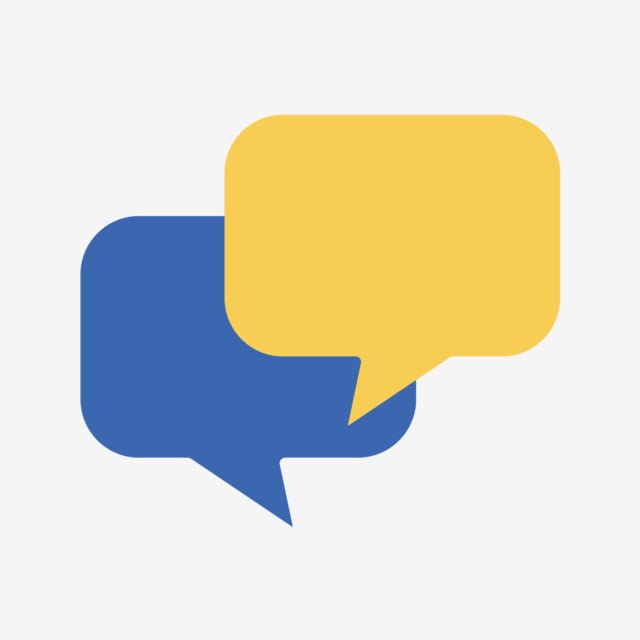 What data practices did you use this year? Give examples of what has/has not worked.
KickOffPBISGuide
Priorities Moving Forward!Question 1
Planning how to implement priorities with your school community members.
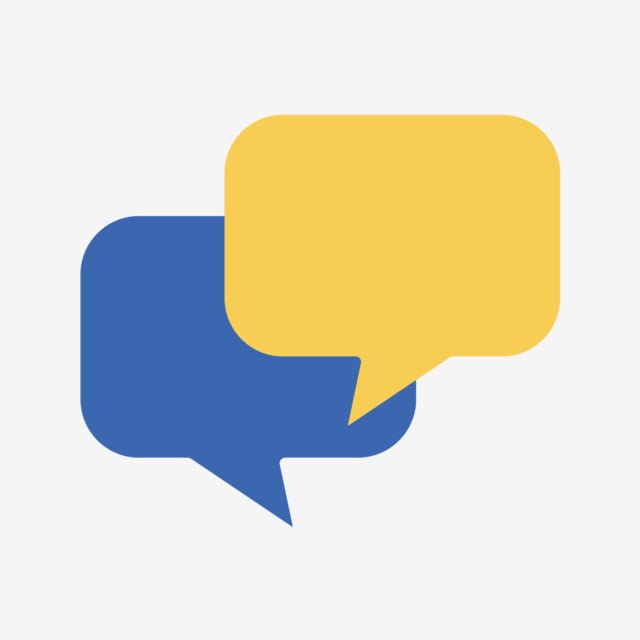 In the chat, which subgroup do you need to focus on the most next year? 
Team, Staff, Student, Families?
Breakout Discussions
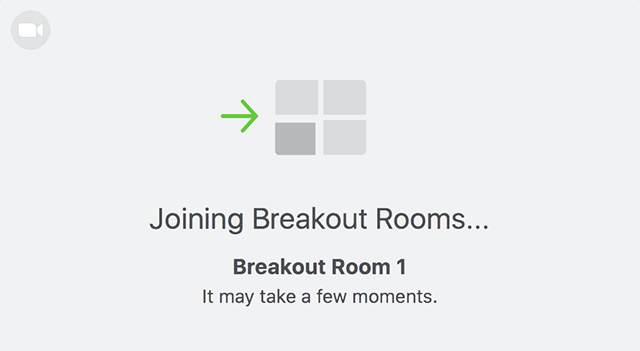 Team To-Dos 
Staff Kickoff
Student Kick Off
Families Kick Off
[Speaker Notes: https://docs.google.com/document/d/1-gHOj04g9n7VBZ3rQG6LRpy3Ist1Lrdamqhfn2CkYeU/edit]
Focus Your Team To-Dos
Team Tasks to accomplish: 

Establish a monthly PBIS School-wide Team meeting schedule for the year

Establish schedule for communicating/reporting/problem-solving with staff for the year

Establish schedule of celebrations/reinforcement activities

Plan for Staff Kick-off

Plan for Student Kick-off

Plan for new student training

Plan for Families Kick-off

Plan for Bus Driver Kick-off

Plan for how School-wide Team will provide data to the staff/team managing Targeted & Intensive Interventions
Activities to Conduct:

Conduct all Kick-offs

Administer staff & student Fall Training
Start with Staff
OBJECTIVES

Celebrate commitment to student success- academic, social-emotional, & behavioral

Highlight the research and “biggest idea” of PBIS

“Research is demonstrating that schools make greater academic gains when they simultaneously build a school-wide positive social culture.”

“PBIS organizes adults and students to create a social culture in schools that will encourage positive behavior and interactions, while discouraging problem behaviors.  This social culture will lead to a safer environment where students achieve academically and build positive relationships with each other and with adults.”
[Speaker Notes: All staff need to have a working knowledge of PBIS-What is my role in PBIS?  Where are the resources I need to fulfill my role?  How do I do PBIS practices with fidelity?]
Move on to Students
OBJECTIVES

Discuss with students the goal of creating a positive school culture

“This year, we are going to work together to really build a positive culture here in our school.  We want to make sure that students interact with each other with respect, and that adults interact with students with respect.  So, we are going to teach you what is expected of you here at school AND we are going to tell you what you can expect from us.  For instance, we are going to celebrate much more regularly when students meet our school-wide expectations and we are going to point out when they are not meeting our expectations and we will reteach them to you.”
[Speaker Notes: This is where your Tier 1 SEL practices can be integrated into the PBIS framework-Class Charter from Ruler, Hopes and Dreams from Responsive Classroom, Class Commitments from CD.  Start with your school wide expectations and embed them into your SEL structures.  This is all about getting students to share how they want to feel at school.  What will give them a felt sense of safety, a sense of belong-both are prerequisite to best learning.]
Engage your families
OBJECTIVES

Communicate about the goals of PBIS

“The goal is to create a social culture in our school building that will encourage positive behaviors and interactions, while discouraging problem behaviors.  This social culture will lead to a safe environment where students achieve academically and build positive relationships with each other and with adults.  The foundation of the approach emphasizes teaching students the behaviors we expect to see, reminding them to use those behaviors, acknowledging them when they do, and correcting them when they do not.”
[Speaker Notes: Families are a valuable resource for your to make your PBIS culturally relevant for learners.  Tap into their knowledge of child and community.  Include them in planning and invite them to play an active role in implementation.]
Priorities Moving Forward!Question 2
Do few things well!
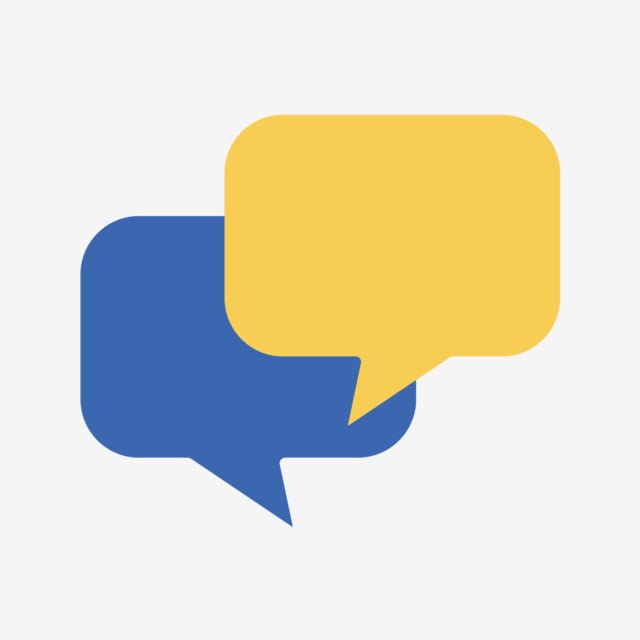 In the chat, what is one thing that you are taking with you as you plan for 2021-2022?
Contact Information
Megan Gruis
Coaching & Evaluation Coordinator - Metro Region
612-499-2310
pbis.megan@gmail.com
Erin Engness
PBIS Coordinator - North Region
320-267-7818
eengness@resourcecoop-mn.gov